بسم الله الرحمن الرحیم
برداشت های علمی از قرآن کریم
ارائه دهنده: حسن خانی
دانشگاه مهندسی فناوری های نوین قوچان
سه شنبه 95/12/17
فهرست مطالب
آیا برداشت علمی از قرآن کریم مجاز است؟
در مورد کدامیک از شاخه های دانش تاکنون مطالبی در قرآن یافت شده است؟
بررسی موارد مهم
آیات متشابه
نتیجه گیری
فهرست مطالب
آیا برداشت علمی از قرآن کریم مجاز است؟
در مورد کدامیک از شاخه های دانش تاکنون مطالبی در قرآن یافت شده است؟
بررسی موارد مهم
آیات متشابه
نتیجه گیری
آیا برداشت علمی از قرآن کریم مجاز است؟
به عقیده بعضی از صاحب نظران، مقایسه قرآن با علوم جدید باعث کاهش شأن و منزلت این کتاب آسمانی می شود زیرا عدم قطعیت یکی از ویژگی های علم است.
اگر برداشت علمی به شبهه های بیان شده در مورد بعضی از آیات قرآن پاسخ بدهد، نه تنها مجاز است بلکه ضروری به نظر می رسد.
قرآن کتاب علمی نیست بلکه کتاب هدایت است و اشاره های قرآن به نکات علمی که اخیرا دانش بشری به آنها رسیده یا در شرف رسیدن است، جهت بیدار کردن وجدان های خفته انسان هایی است که به دلیل عدم آشنایی با زبان عربی، اعجاز فصاحت و بلاغت قرآن را نمی توانند درک کنند.
انطباق دانش روز بشری بر آیات قرآن می تواند در بحث های مؤمنین با ناباوران جهت هدایت آنها یا دست کم حفظ اعتقاد خود استفاده شود.
دانشجویانی که به کشورهای خارج سفر می کنند از لحاظ دانش و اعتقادات دینی در مقابل هجمه شبهات به قرآن بیمه می شوند.
فهرست مطالب
آیا برداشت علمی از قرآن کریم مجاز است؟
در مورد کدامیک از شاخه های دانش تاکنون مطالبی در قرآن یافت شده است؟
بررسی موارد مهم
آیات متشابه
نتیجه گیری
در مورد کدامیک از شاخه های دانش تاکنون مطالبی در قرآن یافت شده است؟
عصب شناسی
شیمی
فیزیک
نجوم
هواشناسی
زمین شناسی
گیاه شناسی
پزشکی 
اقیانوس شناسی
حشره شناسی
فضانوردی
مخابرات فضایی (ماهواره ها)
مکانیک
فهرست مطالب
آیا برداشت علمی از قرآن کریم مجاز است؟
در مورد کدامیک از شاخه های دانش تاکنون مطالبی در قرآن یافت شده است؟
بررسی موارد مهم
آیات متشابه
نتیجه گیری
عصب شناسی
گیرنده های عصبی مربوط به گرما بیشتر در پوست وجود دارد (نساء: 56)
عملکرد مغز از دیدگاه قرآن (علق: 15 و 16)
شیمی
آهن (حدید: 25)
فیزیک
نسبیت زمان (حج: 47، معارج: 4، سجده: 5)
 - طول مدّت خلقت (شکل دادن به) زمین و طول مدّت خلقت (شکل دادن به) جهان (فصّلت آیات 9 تا 12)
آسمان سقفی محافظ (انبیاء: 32، طور: 5)
آسمان بازگشت دهنده (طارق: 11)
کرم لوله ها (حِجر: 14)
تضعیف نور در اعماق اقیانوس ها (نور: 40)
کاهش شدید فشار هوا با افزایش ارتفاع (انعام: 125)
مخابرات فضایی
نمل: 82
وَإِذَا وَقَعَ الْقَوْلُ عَلَيْهِمْ أَخْرَجْنَا لَهُمْ دَابَّةً مِّنَ الْأَرْضِ تُكَلِّمُهُمْ أَنَّ النَّاسَ كَانُوا بِآيَاتِنَا لَا يُوقِنُونَ ﴿النمل: ٨٢﴾ 

و هنگامی که [در اوقات پایانی دنیا] وعده عذاب ما بر آنان حتمی و لازم شود، جنبنده ای را از زمین برای آنان بیرون می آوریم که با آنان سخن می گوید [تا به آیات ما و آخرت و اصول آن یقین کنند]؛ زیرا مردم پیش از این به آیات ما یقین نداشتند. (۸۲)
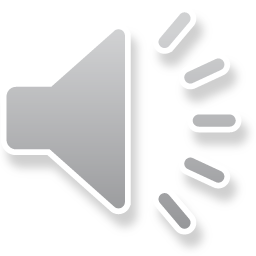 مکانیک
نحل: 15
وَأَلْقَى فِي الْأَرْضِ رَوَاسِيَ أَن تَمِيدَ بِكُمْ وَأَنْهَارًا وَسُبُلًا لَّعَلَّكُمْ تَهْتَدُونَ
و در زمین کوه هایی استوار افکند تا شما را نلرزاند، و نهرها و راه هایی را [پدید آورد] تا راه یابید. 
انبیاء: 31
وَجَعَلْنَا فِي الْأَرْضِ رَوَاسِيَ أَن تَمِيدَ بِهِمْ وَجَعَلْنَا فِيهَا فِجَاجًا سُبُلًا لَّعَلَّهُمْ يَهْتَدُونَ
و در زمین کوه های استوار پدید آوردیم تا زمین آنان را نلرزاند، و در آن راه هایی فراخ و گشاده قرار دادیم تا [به سوی اهداف خود] راه یابند.
لقمان: 10
خَلَقَ السَّمَاوَاتِ بِغَيْرِ عَمَدٍ تَرَوْنَهَا ۖ وَأَلْقَىٰ فِي الْأَرْضِ رَوَاسِيَ أَن تَمِيدَ بِكُمْ وَبَثَّ فِيهَا مِن كُلِّ دَابَّةٍ ۚ وَأَنزَلْنَا مِنَ السَّمَاءِ مَاءً فَأَنبَتْنَا فِيهَا مِن كُلِّ زَوْجٍ كَرِيمٍ 
آسمان ها را بدون ستون هایی که آنها را ببینند، آفریده و در زمین کوه هایی استوار افکنده است تا شما را نلرزاند و به اضطراب نیندازد، و در آن از هر جنبنده ای پراکنده کرده است، و از آسمان آبی نازل کردیم پس [به وسیله آن] از هر نوع گیاه نیکو و با ارزش در آن رویاندیم.
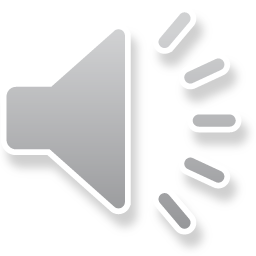 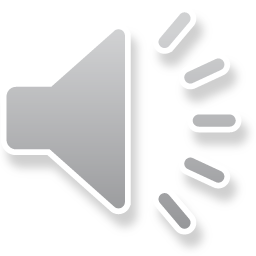 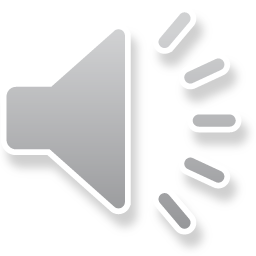 نجوم
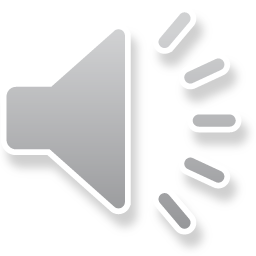 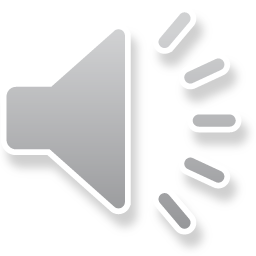 انبساط جهان (ذاریات: 47)
وَالسَّمَاءَ بَنَيْنَاهَا بِأَيْدٍ وَإِنَّا لَمُوسِعُونَ ﴿٤٧﴾ وَالْأَرْ‌ضَ فَرَ‌شْنَاهَا فَنِعْمَ الْمَاهِدُونَ ﴿٤٨﴾
و آسمان را به قدرت ونیرو بنا کردیم و ما [همواره] وسعت دهنده ایم. (۴۷) و زمین را گستردیم و چه نیکو گستراننده ای هستیم. (۴۸)
موقعیت ستارگان (واقعه: 75 و 76) 
ستاره نفوذ کننده  (طارق: 3)
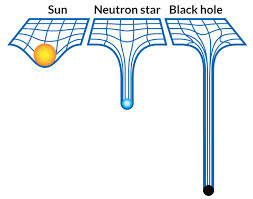 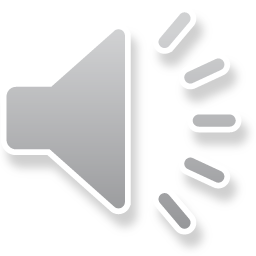 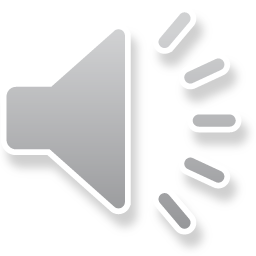 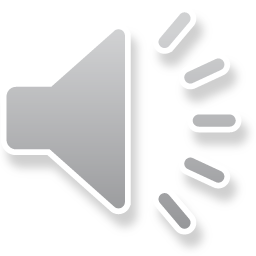 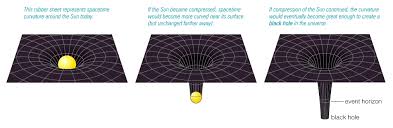 نجوم (ادامه)
حرکت خورشید (یس: 38) 
محو شدن نور ماه (اسراء: 12)
کروی بودن کره زمین (انبیاء: 33، یس: 40، زمر: 5)
حرکت سریع زمین به دور خود (اعراف: 54)
حرکت زمین (ملک: 15، زخرف: 10، طه: 53)
آسمان دارای مدار (ذاریات: 7)
آغاز جهان (انبیاء: 30، انبیاء: 104، قصص: 88، شوری: 29)
آفرینش جهان از عدم (بقره: 117، انعام: 101)
بر پا کردن آسمان و قرار دادن توازن (رحمن: 6)
پایان جهان (انبیاء: 104، اجلٍ مسمّی-روم: 8، لقمان: 29، فاطر: 13، 41، زمر: 5، احقاف: 3 ، قیامه: 9)
هواشناسی
ابر سنگین (رعد: 12)
بادهای بارور کننده (حجر: 22)
تشکیل باران (نور: 43، روم: 48)
تشکیل تگرگ (نور: 43)
انزال آب از آسمان و ساکن کردن آن در زمین (مؤمنون: 18، بقره: 74)
محدود بودن جو زمین (نحل: 79)
هفت لایه ای بودن جو زمین (بقره: 29، اسراء: 44، مؤمنون: 17، 86، فصلت: 12، ملک: 3، نوح: 15، نبأ: 12)
زمین شناسی
گسل های زمین (طارق: 12، رعد: 4) 
گسترش خشکی های زمین (حجر: 19، ق: 7)
حرکت تکتونیکی پوسته زمین (نمل: 88)
7 لایه ای بودن زمین (طلاق: 12)
ریشه دار بودن کوه ها (نبأ: 7)
کاهش اندازه زمین (رعد:41، انبیاء: 44)
سنگ های دارای آب (بقره: 74)
پست ترین نقطه در خشکی های زمین (روم: 3)
دریاهای گداخته (طور: 6)
سه نوع کوه (فاطر: 27)
گیاه شناسی
زوجیت در گیاهان (رعد: 3، رحمن: 52)
بادهای بارور کننده (حجر: 22)
پزشکی
سیتم ایمنی بدن (طارق: 4)
مراحل تکامل و رشد جنین (مؤمنون: 14)
جنسیت جنین را اسپرم تعیین می کند (نجم: 46، قیامه: 39، انسان: 2، عبس: 19، طارق: 6)
مراحل سه گانه تکامل جنین (زمر: 6)
رحم از جنین می کاهد (رعد: 8)
آسان سازی وضع حمل (عبس: 20)
خردن رطب و آب برای آسان سازی وضع حمل (مریم: 25) 
اثر انگشت منحصر به فرد (قیامه: 4)
مدّت شیردادن به نوزاد 2 سال است (لقمان: 14، بقره: 233)
مدّت حمل و شیردهی نوزاد 30 ماه است (احقاف: 15)
(دریا/اقیانوس شناسی)
دریاهای گداخته (طور: 6، انفطار: 3)
دریاهایی که آب آنها با هم مخلوط نمی شود (کشش سطحی-رحمن: 19 و 20)
لایه ای بودن آب دریاها و اقیانوس ها (نور: 40)
تاریکی اعماق اقیانوس ها (نور: 40)
حشره شناسی
جنسیت زنبورهای کارگر (نحل: 68)
جنسیت مورچه های کارگر (نمل: 18)
سخن گفتن مورچه ها (نمل: 18)
شکستنی بودن بدن مورچه ها (نمل: 18)
جنسیت عنکبوتی که محل تنیدن تار را تعیین می کند (عنکبوت: 41)
فضانوردی
پیشگویی سفر انسان به فضا (رحمن: 33، ملک: 3، انشقاق: 19)
کاهش شدید فشار هوا و خفگی در ارتفاع زیاد (انعام: 125)
آفرینش همه جنبندگان از آب (نور: 45)
ناسا برای یافتن حیات در کرات دیگر، در اولین مرحله به دنبال ردپای مولکول های آب در آن کرات می گردد.
فهرست مطالب
آیا برداشت علمی از قرآن کریم مجاز است؟
در مورد کدامیک از شاخه های دانش تاکنون مطالبی در قرآن یافت شده است؟
بررسی موارد مهم
آیات متشابه
نتیجه گیری
آیات متشابه
برخی از آیات که به آیات متشابه معروف هستند چند برداشت مختلف داشته و اینکه کدام برداشت درست می باشد تنها با پیشرفت علم و دانش مشخص خواهد شد. در نتیجه برای درک این آیات به تکامل دانش و کسب فیض از محضر امام عصر (عجل الله تعالی فرجه الشریف) نیازمند هستیم. 
در برخورد با این آیات طبق آیه 7 سوره آل عمران عمل می کنیم:
اوست که این کتاب را بر تو نازل کرد که بخشی از آن کتاب، آیات محکم است آنها اصل و اساس کتاب اند، و بخشی دیگر آیات متشابه است [که کلماتش غیر صریح و معانی اش مختلف و گوناگون است و جز به وسیله آیات محکم و روایات استوار تفسیر نمی شود] ولی کسانی که در قلوبشان انحراف است برای فتنه انگیزی و طلب تفسیرِ [نادرست] از آیات متشابهش پیروی می کنند، و حال آنکه تفسیر واقعی و حقیقی آنها را جز خدا نمی داند و استواران در دانش می گویند: ما به آن ایمان آوردیم، همه از سوی پروردگار ماست و جز صاحبان خرد متذکّر نمی شوند. (7)
فهرست مطالب
آیا برداشت علمی از قرآن کریم مجاز است؟
در مورد کدامیک از شاخه های دانش تاکنون مطالبی در قرآن یافت شده است؟
بررسی موارد مهم
آیات متشابه
نتیجه گیری
نتیجه گیری
دانستن چنین اطلاعاتی آن هم 14 قرن پیش و در سرزمین عربستان که تعداد با سوادان آن کمتر از انگشتان دست بود، غیر ممکن است.
قرآن کتابی از جانب خداوند دانا و حکیم است که به تمامی ابعاد آفریده های خود اشراف کامل دارد. 
برای درک آیات متشابه به تکامل دانش و کسب فیض از محضر امام عصر (عجل الله تعالی فرجه الشریف) نیازمند هستیم. به امید آن روز
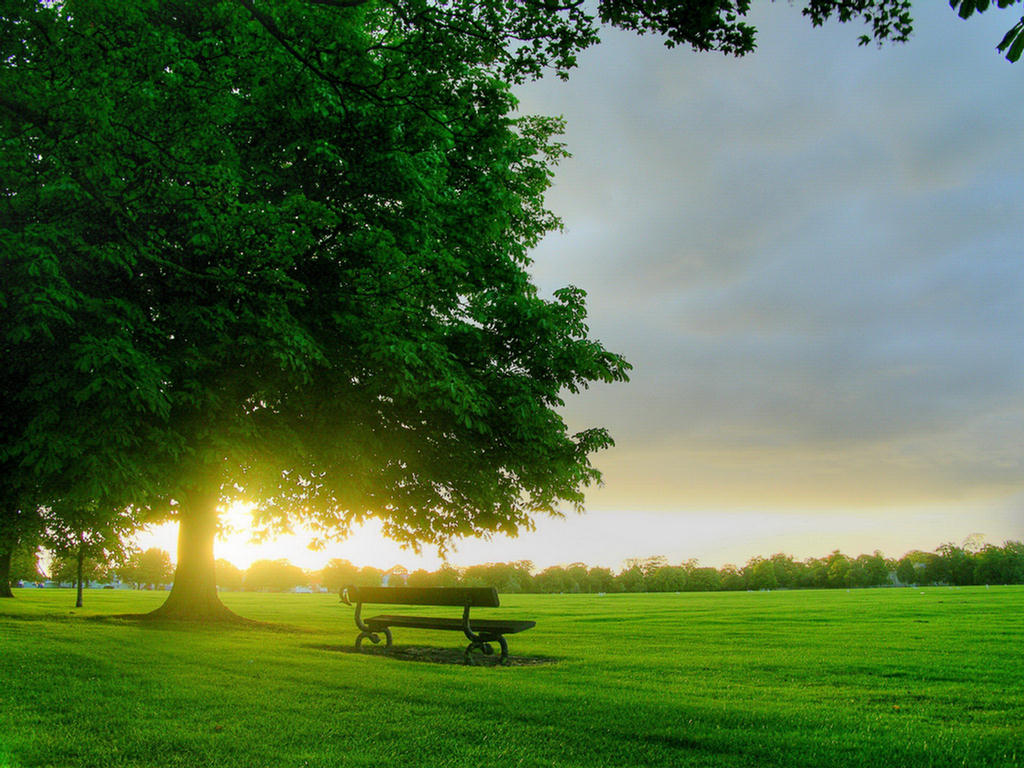 با تشکر از توجه شما
نساء: 56
إِنَّ الَّذِينَ كَفَرُ‌وا بِآيَاتِنَا سَوْفَ نُصْلِيهِمْ نَارً‌ا كُلَّمَا نَضِجَتْ جُلُودُهُم بَدَّلْنَاهُمْ جُلُودًا غَيْرَ‌هَا لِيَذُوقُوا الْعَذَابَ ۗ إِنَّ اللَّـهَ كَانَ عَزِيزًا حَكِيمًا

ترجمه:
یقیناً کسانی که به آیات ما کافر شدند به زودی آنان را به آتشی [شکنجه آور و سوزان] درآوریم، هرگاه پوستشان بریان شود، پوست های دیگری جایگزین آن می کنیم تا عذاب را بچشند؛ یقیناً خدا توانای شکست ناپذیر و حکیم است. 

بازگشت
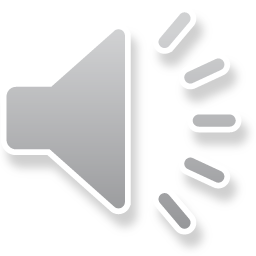 علق: 15 و 16
كَلَّا لَئِن لَّمْ يَنتَهِ لَنَسْفَعًا بِالنَّاصِيَةِ ﴿١٥﴾ نَاصِيَةٍ كَاذِبَةٍ خَاطِئَةٍ ﴿١٦﴾ 

ترجمه:
این چنین نیست که می پندارد اگر [از کارهایش] باز نایستد، به شدت جلوی سرش را می گیریم [و به سوی دوزخ می کشانیم.] (۱۵) [آری] جلوی سر دروغگو و خطاپیشه اش را (۱۶)

بازگشت
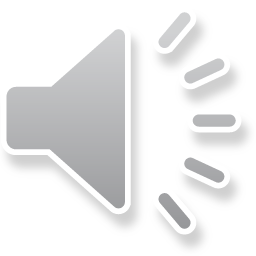 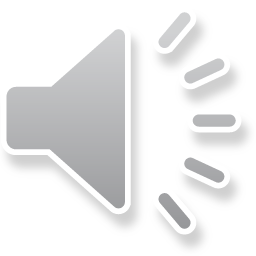 حدید: 25
لَقَدْ أَرْ‌سَلْنَا رُ‌سُلَنَا بِالْبَيِّنَاتِ وَأَنزَلْنَا مَعَهُمُ الْكِتَابَ وَالْمِيزَانَ لِيَقُومَ النَّاسُ بِالْقِسْطِ ۖ وَأَنزَلْنَا الْحَدِيدَ فِيهِ بَأْسٌ شَدِيدٌ وَمَنَافِعُ لِلنَّاسِ وَلِيَعْلَمَ اللَّـهُ مَن يَنصُرُ‌هُ وَرُ‌سُلَهُ بِالْغَيْبِ ۚ إِنَّ اللَّـهَ قَوِيٌّ عَزِيزٌ ﴿٢٥﴾

ترجمه:
همانا ما پیامبران خود را با دلایل روشن فرستادیم و با آنان کتاب و ترازو [ی تشخیص حق از باطل] نازل کردیم تا مردم به عدالت بر خیزند، و آهن را که در آن برای مردم قوت و نیرویی سخت و سودهایی است، فرود آوردیم و تا خدا مشخص بدارد چه کسانی او و پیامبرانش را در غیاب پیامبران یاری می دهند؛ یقیناً خدا نیرومند و توانای شکست ناپذیر است. (۲۵)
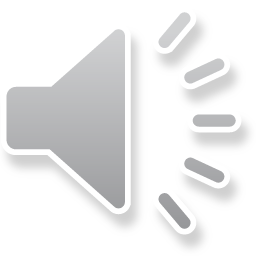 آیه‍ی بالا حقایق زیر را آن هم در 14 قرن پیش بیان کرده است:
الف. محل پیدایش آهن در خارج از زمین (آسمانی) بوده است زیرا خداوند رحمان فرموده است فرو فرستادیم. شاید افرادی نزول آهن را معنوی تصور کنند به این گونه که رحمتی از جانب خداوند رحیم بوده که به زمین نازل شده است ولی آیه‍ی 4 همین سوره نیز بر فیزیکی بودن نزول اشاره دارد آنجا که خداوند رحمان می‍فرماید: "خدا آنچه در زمین فرو می‍رود و آنچه از آن بیرون می‍آید و آنچه از آسمان نازل می‍شود، و آنچه در آن بالا می‍رود را می‍داند."
ب. از نیروی سختی که در آهن قرار دارد می توان به معنی سفتی آهن اشاره کرد ولی می توان جلوتر رفت و این معنی را به پایداری و سنگین بودن هسته‍ی اتم آهن نیز تعمیم بخشید.
ج. آهن برای زندگی (بشر) روی کره زمین سودهای فراوانی دارد.
تا آنجا که دانش کنونی بشر و توفیق الهی به ما اجازه می‍دهد می‍توان 10 نکته در آیه و سوره‍ی یادشده یافت که در ادامه به آنها می‍پردازیم:
نکته‍ی 1. با توجه به آیه‍ی 4 و آیه‍ی 25، منشأ آهن فضای بیرون از کره ی زمین و در نتیجه آسمانی معرفی می شود که با یافته‍های علمی قرن بیست و یکم مطابقت دارد. در 1400 سال پیش پی بردن به این حقیقت غیر ممکن بوده است. آن هم زمانی که طبق نظر دانشمندان ایرانی و یونانی جهان از چهار عنصر آب، خاک، باد و آتش که در ماده ای فراگیر به نام اتر شناور بودند تشکیل می‍شد و شکل کنونی طبیعت ازلی و همچنین ابدی محسوب می‍شد. این در حالی است که پیامبر بزرگوار اسلام (صلي الله عليه و آله و سلّم) درس ناخوانده بودند.
نکته‍ی 2. ارزش ابجدی کلمه‍ی آهن در زبان عربی، حدید، برابر 26=8+4+10+4 است و این عدد همان عدد اتمی آهن (تعداد پروتون‍های هسته‍ی اتم آهن) است.
نکته‍ی 3. اگر ارزش ابجدی کلمه الحدید را که اسم سوره نیز می‍باشد را محاسبه کنیم به عدد 57=1+30+8+4+10+4 می‍رسیم. سه ایزوتوپ پایدار آهن به ترتیب دارای عدد جرمی (جمع تعداد پروتون‍ها و نوترون‍های هسته)  56، 57 و 58 هستند که اتم آهن 57 علاوه بر اینکه میانگین این اعداد است تنها ایزوتوپ آهن است که چرخش هسته‍ای 0.5 دارد و مابقی ایزوتوپها دارای چرخش هسته‍ای صفر هستند.
نکته‍ی 4. اگر ارزش ابجدی حروف ملفوظ در کلمه الحدید در آیه‍ی یادشده (وَأَنزَلْنَا الْحَدِيدَ) را با هم جمع کنیم به عدد 56 می‍رسیم که فراوان‍ترین ایزوتوپ پایدار آهن در کره‍ی زمین می‍باشد.
نکته‍ی 5. عدد 57 که ارزش ابجدی کلمه‍ی الحدید و عدد جرمی اتم آهن 57 است با شماره‍ی سوره‍ی الحدید در قرآن نیز مطابقت دارد.
نکته‍ی 6. با شمردن «بسم الله الرحمن الرحیم» اول سوره به عنوان آیه، آیه‍ی شماره‍ی 26 در این سوره به آهن اشاره خواهد کرد که دوباره با عدد اتمی آهن مطابقت دارد. در اینکه آیا «بسم الله الرحمن الرحیم» در اول سوره‍ها آیه است یا نیست اختلاف نظر وجود دارد ولی تمامی امامان پاک سرشت (علیهم السلام) «بسم الله الرحمن الرحیم» را مهم‍ترین آیه‍ی قرآن دانسته و «بسم الله الرحمن الرحیم» را قسمت جدایی ناپذیر سوره‍ها و آیه‍ای مستقل دانسته‍اند.
نکته‍ی 7. بنابر آنچه گفته شد و با شمردن «بسم الله الرحمن الرحیم»، سوره‍ی الحدید دارای 30 آیه خواهد بود که نشان دهنده‍ی تعداد نوترون‍های فراوان‍ترین ایزوتوپ آهن یعنی ایزوتوپ آهن 56 می‍باشد.
نکته‍ی 8. با شمردن سوره‍ها از انتهای قرآن به ابتدای آن، شماره‍ی سوره‍ی الحدید 58 خواهد شد که در این صورت به عدد جرمی ایزوتوپ دیگر آهن یعنی ایزوتوپ آهن 58 می رسیم.
نکته‍ی 9. حاصل تقسیم شماره‍ی سوره‍ی الحدید یعنی 57 بر تعداد کل سوره‍های قرآن یعنی 114 برابر با 0.5 است و ایزوتوپ آهن 57 تنها ایزوتوپ آهن است که دارای چرخش هسته‍ای 0.5 است و مابقی دارای چرخش هسته‍ای صفر هستند.
نکته‍ی 10. بیشتر آهن موجود در زمین در هسته‍ی آن قرار دارد که دمای آن از دمای سطح خورشید بیشتر بوده و 35 درصد وزن کره‍ی زمین را تشکیل می‍دهد. سوره‍ی آهن نیز به عنوان هسته‍ی سوره‍ها از نظر شماره گذاری تقریبا در وسط آنها قرار گرفته است.
لازم به یادآوری است که کلمه‍ی حدید با معنای آهن کلاً در 5 آیه‍ی قرآن آمده است. در میان این پنج آیه، تنها آیه‍ی 25 سوره‍ی الحدید موردی است که کلمه‍ی حدید به معنی آهن در سوره‍ای به همین نام آمده است. همچنین باید خاطر نشان کرد که خورشید یک ستاره متوسط است و دمای سطح و هسته‍ی آن به ترتیب 5800 و 15.6 میلیون درجه سانتیگراد است به همین دلیل حتی بعد از تمام شدن سوختش به هیچ عنوان قادر به تولید آهن و فلزات سنگین دیگر نخواهد بود.
بازگشت
نسبیت زمان (حج: 47، سجده: 5، معارج: 4 )
وَيَسْتَعْجِلُونَكَ بِالْعَذَابِ وَلَن يُخْلِفَ اللَّـهُ وَعْدَهُ ۚ وَإِنَّ يَوْمًا عِندَ رَ‌بِّكَ كَأَلْفِ سَنَةٍ مِّمَّا تَعُدُّونَ ﴿٤٧﴾ 
و آنان از تو با شتاب عذاب را درخواست می کنند، در حالی که خدا هرگز از وعده اش تخلف نمی کند؛ و همانا یک روز نزد پروردگارت مانند هزار سال از سال هایی است که شما می شمارید (۴۷)
يُدَبِّرُ‌ الْأَمْرَ‌ مِنَ السَّمَاءِ إِلَى الْأَرْ‌ضِ ثُمَّ يَعْرُ‌جُ إِلَيْهِ فِي يَوْمٍ كَانَ مِقْدَارُ‌هُ أَلْفَ سَنَةٍ مِّمَّا تَعُدُّونَ ﴿٥﴾ 
[همه] امور را [همواره] از آسمان تا زمین تدبیر و تنظیم می کند، سپس در روزی که اندازه آن به شمارش شما هزار سال است به سوی او بالا می رود. (۵) 
تَعْرُ‌جُ الْمَلَائِكَةُ وَالرُّ‌وحُ إِلَيْهِ فِي يَوْمٍ كَانَ مِقْدَارُ‌هُ خَمْسِينَ أَلْفَ سَنَةٍ ﴿٤﴾ 
فرشتگان و روح در روزی که مقدارش پنجاه هزار سال است به سوی او بالا می روند. (۴)         بازگشت
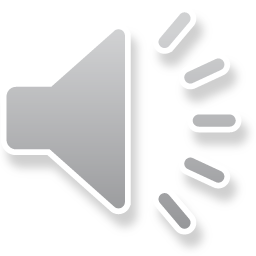 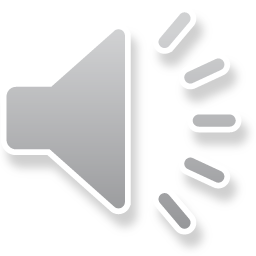 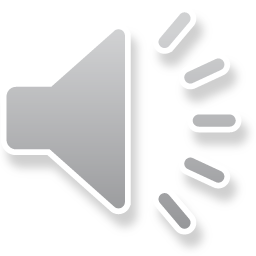 طول زمانی شکل گرفتن زمین و طول زمانی
قُلْ أَئِنَّكُمْ لَتَكْفُرُونَ بِالَّذِي خَلَقَ الْأَرْضَ فِي يَوْمَيْنِ وَتَجْعَلُونَ لَهُ أَندَادًا ذَلِكَ رَبُّ الْعَالَمِينَ (9) وَجَعَلَ فِيهَا رَوَاسِيَ مِن فَوْقِهَا وَبَارَكَ فِيهَا وَقَدَّرَ فِيهَا أَقْوَاتَهَا فِي أَرْبَعَةِ أَيَّامٍ سَوَاءً لِّلسَّائِلِينَ (10) ثُمَّ اسْتَوَى إِلَى السَّمَاءِ وَهِيَ دُخَانٌ فَقَالَ لَهَا وَلِلْأَرْضِ ائْتِيَا طَوْعًا أَوْ كَرْهًا قَالَتَا أَتَيْنَا طَائِعِينَ (11) فَقَضَاهُنَّ سَبْعَ سَمَاوَاتٍ فِي يَوْمَيْنِ وَأَوْحَى فِي كُلِّ سَمَاءٍ أَمْرَهَا وَزَيَّنَّا السَّمَاءَ الدُّنْيَا بِمَصَابِيحَ وَحِفْظًا ذَلِكَ تَقْدِيرُ الْعَزِيزِ الْعَلِيمِ (12)
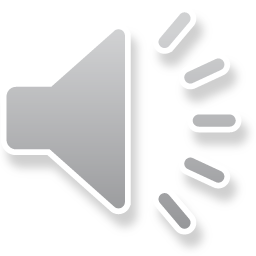 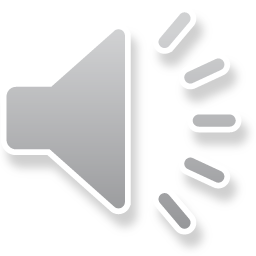 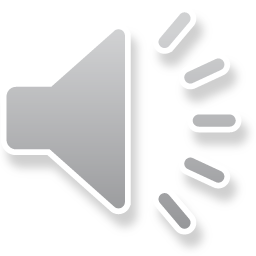 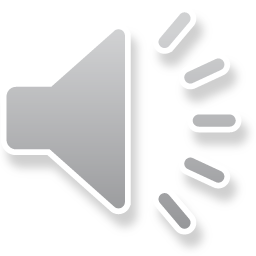 طول زمانی شکل گرفتن زمین و طول زمانی (ادامه)
ترجمه:
بگو آیا شما به کسی که زمین را در دو دوره (روز) آفرید کفر می ورزید و برای او همتایانی قرار می دهید؟ او پرودگار جهانیان است (9) و (خدا) بر روی زمین کوههای استوار پدید آورد، و به آن برکت بخشید و خوراکی های آنرا یکسان و به اندازه برای روزی خوارانش در چهار هنگام (بهار، تابستان، پاییز و زمستان) اندازه گیری و مقدر فرمود (10) همچنین به آسمان پرداخت که به صورت دودی بود. پس به آن و زمین فرمود: خواسته یا ناخواسته بیایید، آن دو گفتند: (از جمله) فرمانبردار(ان) آمدیم (11) پس آنها را در دو دوره (روز) به صورت هفت آسمان به انجام رسانید و در هر آسمانی کار آنرا وحی کرد و آسمان دنیا را با چراغهایی آراستیم و (از فرو افتادن) حفظ کردیم. این است اندازه گیری شکست ناپذیر دانا (12)
واژه ی عربی یوم معانی متنوعی از قبیل روز، دوره، مرحله و ... دارد ولی برای سهولت آنرا از این پس به معنی روز ترجمه می کنیم. 
بازگشت